Redis
Presenter: Crystal
1
What is Redis?
Redis is an open source (BSD licensed), in-memory data structure store.
It is a NoSQL database, which means it does not use SQL statements to get data.
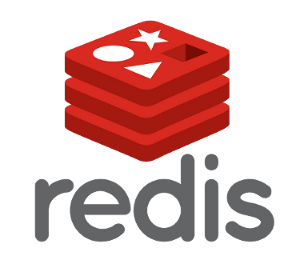 2
Redis Server
IP address : 163.22.21.48
Port : 22
Account : lab409
Password : 802.16
$ redis-cli
3
Data Structures
Strings
Lists
Hashes
Sets
Sorted sets
4
Strings
set student:01 Crystal
get student:01
mset student:02 Chelsea student:03 Nicole
mget student:02 student:03
append student:01 “ Chen”

set count 100
incr count
decr count
5
Lists
rpush aList one
rpush aList two
lpush aList zero
lrange aList 0 -1
1) "zero"
2) "one"
3) "two“
rpush aList 3 4 5 “eight”
linsert aList before “eight” “7”
linsert aList after “5” “six”
lindex aList 2
"two“
lpop aList
rpop aList
6
Hashes
hset student:100 name Crystal
hget student:100 name
“Crystal”
hmset student:100 department CSIE degree Ph.D
hmget student:100 name department degree
1) "Crystal"
2) "CSIE“
hgetall student:100
hkeys student:100
hvals student:100
7
Sets
sadd aSet 1 2 5 6 7
sadd bSet 1 2 3 4 9
sadd cSet 1 2 5 8 0
smembers aSet
sismember bSet 9
sdiff aSet bSet cSet
1) "6"
2) "7“
sunionstore dSet aSet bSet cSet
smembers dSet
sinter aSet bSet cSet
1) "1"
2) "2"
8
Sorted Sets
zadd VoIP 95 Crystal
zadd VoIP 97 Chelsea 91 Nicole 89 Ken 93 Jack 91 Mini
zrange VoIP 0 -1 (withscores)
zrevrange VoIP 0 -1 (withscores)
zrank VoIP Crystal
zrevrank VoIP Crystal
zrem VoIP Crystal Jack
9
Keys
move VoIP 1
exists VoIP
expire VoIP 60
ttl VoIP
persist VoIP
ttl VoIP
keys *
keys *Set
del aList
rename student:01 student:07
select 1
10
Python + Redis
import redis
pool = redis.ConnectionPool(host=‘127.0.0.1', port=6379, db=1)
r=redis.StrictRedis(connection_pool=pool)
img=open("/home/crystal/Redis/NAT1.jpg","rb").read()
r.set('photo',img)
11
Conclusion
Redis is a easy-to-use database. 
The command lines in Redis are more brief and makes sense.
Besides MySQL, Redis is another choice for database.
12